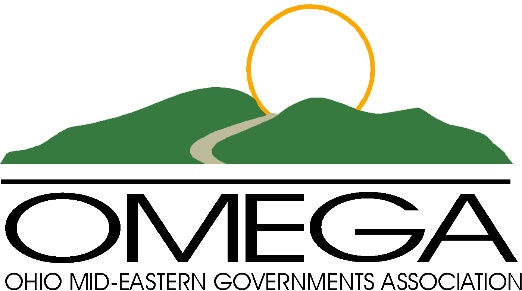 OMEGA STEERING COMMITTEE
Regional Coordinated Transportation Pilot Program
October 21, 2020
Zoom Housekeeping
Please mute yourself to avoid background noise
This meeting is being recorded to prepare minutes
Slides will be available on OMEGA website later today
Meeting minutes will be provided to all attendees
Please feel free to ask questions in chat box, or just unmute and speak up at any time
OPEN DIALOG IS WELCOMED
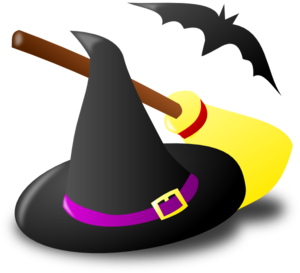 Agenda
Welcome & Introductions
Announce Vision Statement
Everything Call Center – new name, advisory panel, training update
Confirm SWOT Analysis
Priority Ranking of Regional Goals
Updates of Regional Software Access Project
Coordinated Plan Support Document discussion
Overview of Proposed Regional Projects
Preview of November Meetings
Adjourn
[Speaker Notes: Previous business, new business, information]
Roll Call
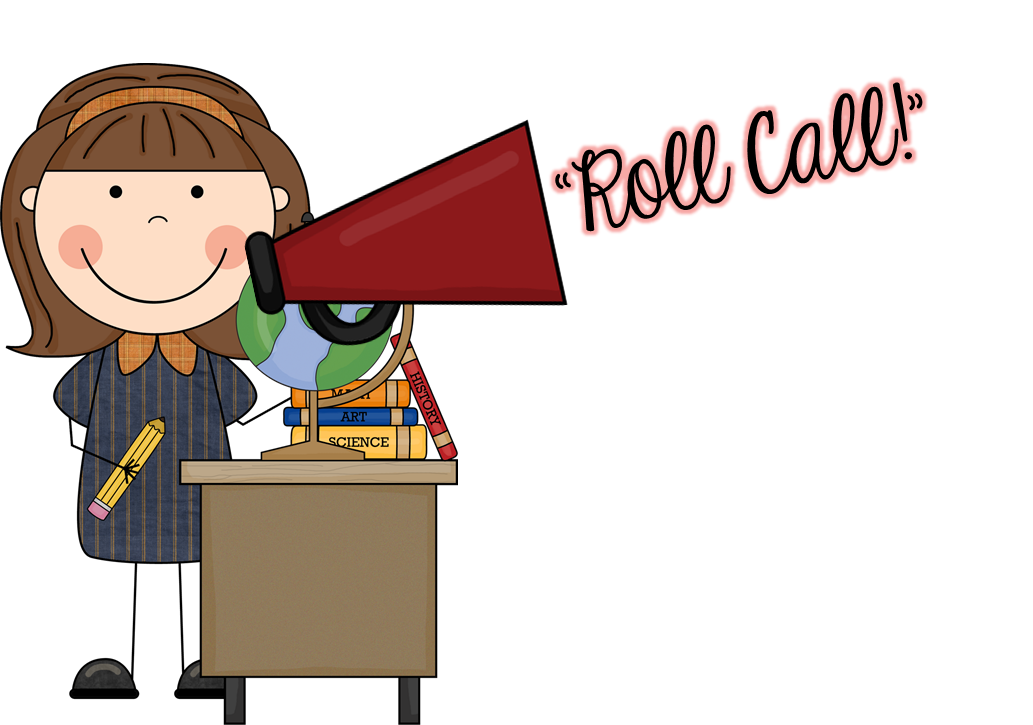 Please unmute yourself when called and acknowledge your attendance or type in the chat box. Anyone not called, please acknowledge yourself at the end.
[Speaker Notes: ANYONE ELSE ON CALL?]
Steering Committee Vision Statement:
To Achieve Access and Mobility Through Efficient and Effective Transportation for All
Everything Call Center
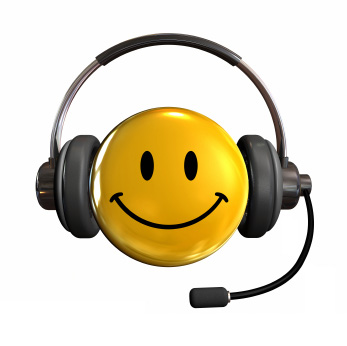 New Call Center Name
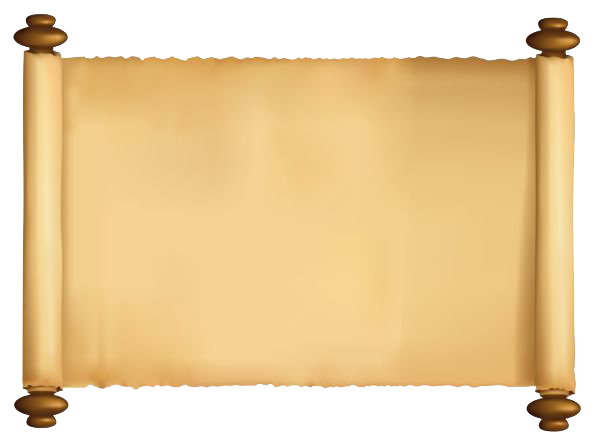 MOBILTY
SOLUTIONS
CENTER
This Photo by Unknown Author is licensed under CC BY-NC
New Advisory Panel
Proposed Advisory Panel Members:

Shannon Hursey
Tracy Haines
Shon Gress
Cookie West
Sonja Trbovich
[Speaker Notes: Add poll]
Vote to accept the initial Advisory Panel for the Mobility Solutions Center
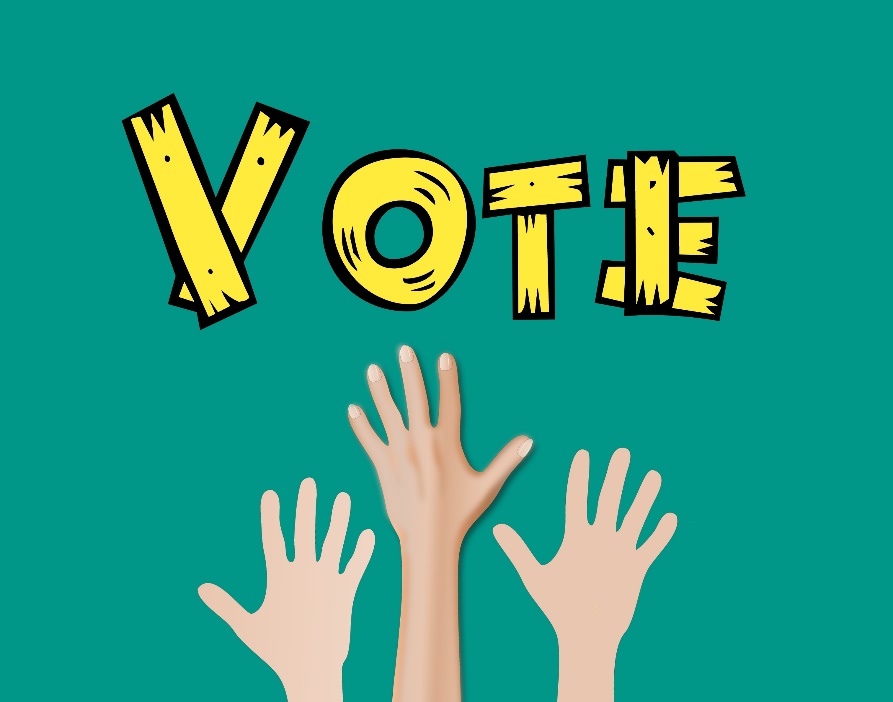 [Speaker Notes: NEED POLL FUNCTION HERE]
Update on OC/OC training
2020  SWOT Analysis
[Speaker Notes: ADD new SWOT analysis]
2020 Regional Goals (by priority)
Maintain ridership and increase availability of transportation services to safely meet unserved and underserved needs.

Increase access to affordable and available employment transportation options.

Build a collaborative network of new and existing providers and other stakeholder agencies to promote affordable, available, collaborative regional transportation access for all.

Support initiatives that promote connectivity (Broadband, cell phone and internet access) for the region.

Create more efficient, affordable, and available Out of County and Out of Region transportation.

Develop and implement Regional Best Practices to better meet client needs, provide better customer satisfaction, and to better define coordination.

Support initiatives for cost–effective vehicle replacement, fleet expansion and needed safety adjustments.
Moving on to New Business
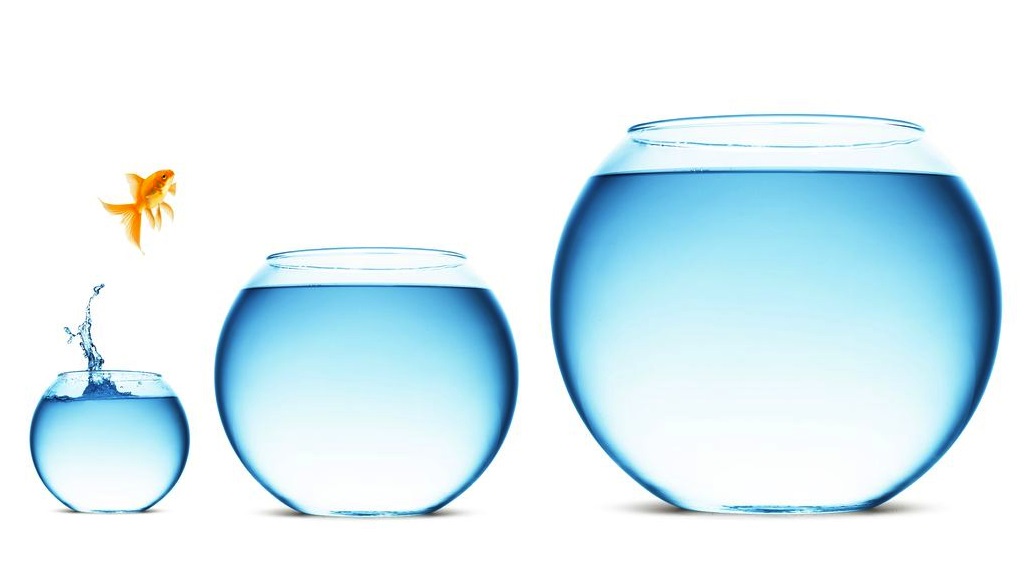 Regional Software Access Project Update
Plan Support Document
Preview of Proposed Regional Projects
Regional Software Access Project
SEAT

ODOT suggested a combined grant application of OMEGA through 5310 and SEAT through OPT2 to secure the needed funding.
SEAT was awarded $900,000 and OMEGA was awarded a nominal amount ($3,300)
Goal is to establish and utilize software access regionally
Request for Proposals under development by ODOT Task Order Consultant working collaboratively with SEAT & OMEGA
[Speaker Notes: ITEM ONE]
Coordinated Plan Support Document
Preliminary Notes: 
Question numbers on ODOT version and OMEGA staff version may not be in the same order.

OMEGA staff attempted to arrange the new/altered questions into logical groups
[Speaker Notes: ITEM ONE]
Coordinated Plan Support Document
Summary of Proposed Changes – Applicant Info Section
ODOT Version
OMEGA Staff Version
1. Is project listed in the Coordinated Plan?
Yes or No
If so, what is the name of the Coordinated plan (county or regional) and list page number(s) where the project is listed

2. What goal is associated with the project(s) you are applying for? ( If more than one, list all of the goals the project addresses)

3. What is the priority rank on the unmet need that the project will benefit?
No changes suggested
[Speaker Notes: ITEM ONE]
Coordinated Plan Support Document
Summary of Proposed Changes – Participation & Coordination Section
ODOT Version
OMEGA Staff Version
5. Describe your level of participation in the coordinated planning process? (i.e. number of meetings, etc.)

7. Did you submit all your transportation provider information to the lead agency and/or the mobility manager so that they can add that data to the coordinated plan prior to the most recent update?
If not, or if you submitted only partial information, why?

8. If you are in a pilot region, how many regional projects are you a part of?
4. Describe your level of participation in the coordinated planning process. (Be specific.)
(i.e. what providers and agencies do you coordinate with, etc.)
a. What is the nature of coordination? (Be specific.)
b. Please attach documentation (letters of coordination, letters of agreement, etc.) to verify the coordination.


5. Did you submit all your transportation provider information to the lead agency and/or the mobility manager so that they can add that data to the coordinated plan prior to the most recent update?
a. If not, or if you submitted only partial information, why?
[Speaker Notes: ITEM ONE]
Coordinated Plan Support Document
Summary of Proposed Changes – Project Impact Section
ODOT Version
OMEGA Staff Version
4. Explain how will this project fulfill the plans unmet needs?

6. Explain the amount of people this project will benefit?
Is there an estimate of what the impact will be?
Is it inner-county, county-wide, or a regional benefit?
6. Explain the impacts of this project. Be specific and thorough in your explanation.
What will the impact be on your community and/or region? Are there any special circumstances that this project will address, and does this impact specific populations?
Does this project meet unmet needs as outlined in the Coordinated Plan?
Is it inner-county, county-wide or a regional benefit?
[Speaker Notes: ITEM ONE]
Coordinated Plan Support Document
Summary of Proposed Changes – Project Reporting Section
ODOT Version
OMEGA Staff Version
9. What is the timeline for your project?

10. What are the performance measures of this project?
a. How will these be reported to the coordinated planning committee?
7. What is the timeline for your project? Please outline project milestones, the implementation schedule, and whether your project will use statewide purchasing.

8. What are the performance measures of this project?
a. How will the data be captured and to whom will it be reported?
[Speaker Notes: ITEM ONE]
Sneak Peak of Regional Projects (Special $$)
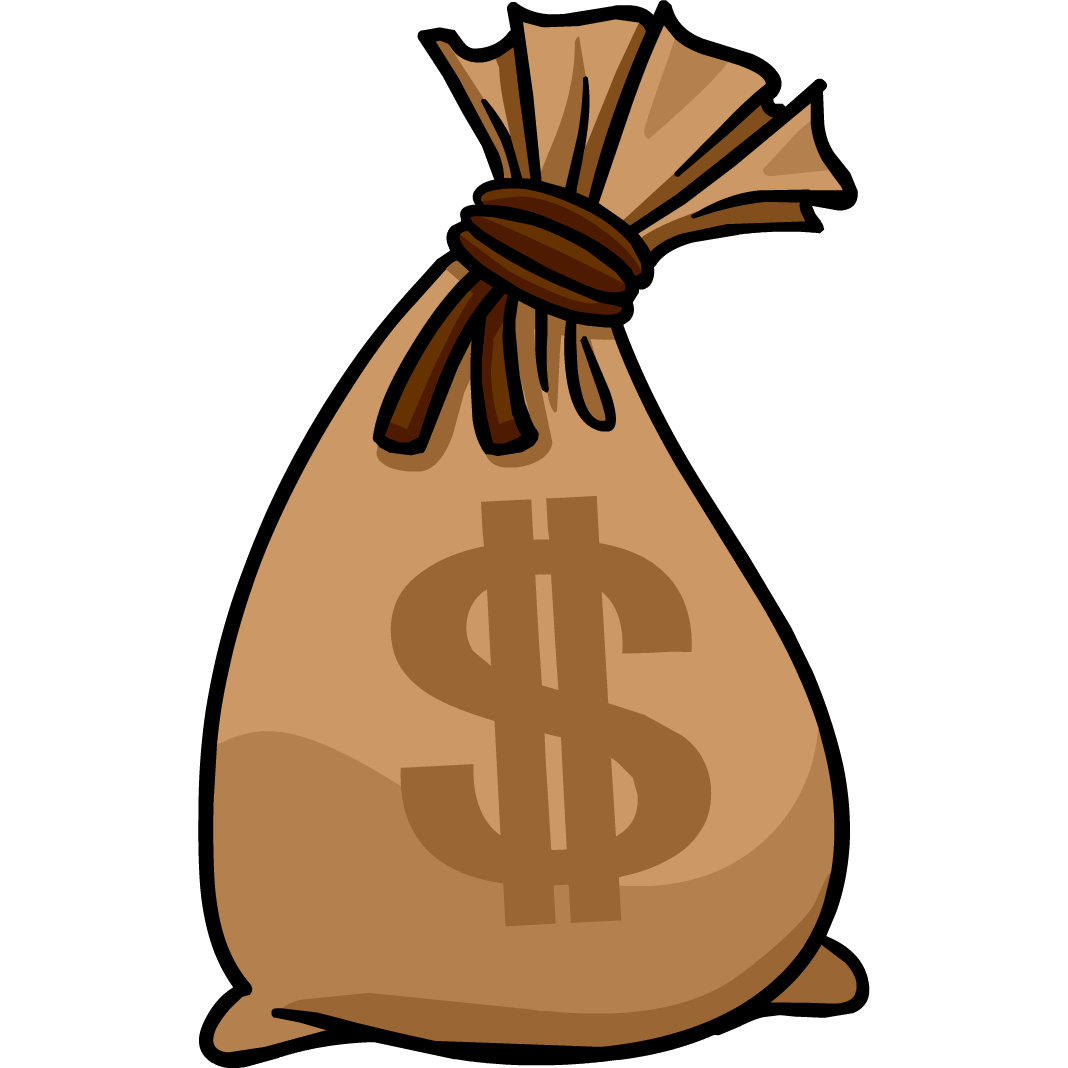 Proposed:
Coordinated Employment Transportation Project
Media Outreach Project
Regional Resource Guide
Regional Training Library
This Photo by Unknown Author is licensed under CC BY
[Speaker Notes: Coordinated employment transportation program, video library  of trainings, regional marketing campaign]
Meeting Schedule for Q4 2020
Steering Committee, 8am-10am
Wednesday, November 4, 2020
Tuesday, November 17, 2020
NO MEETING IN DECEMBER
RCC Meeting, 10am-11:30am
Cancelled in September & November
Thursday, December 3, 2020
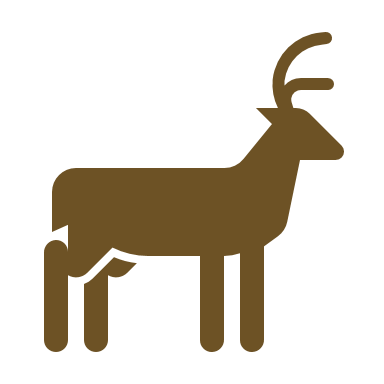 November Meeting Expectations
Presentation of regional projects to consider for the additional funding. Includes Q and A session for each project. 

Before next meeting:
Submit potential regional projects for additional funding
For the Good of the Order
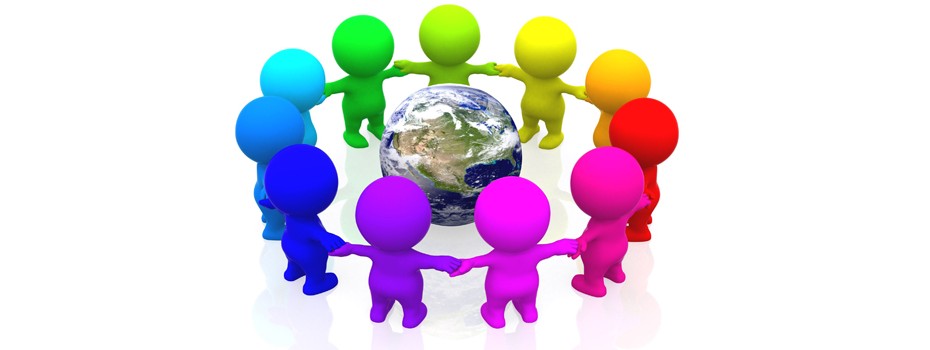 Open Roundtable Discussion: Do any SC members have any concerns, best practices, or information/notices to share with the group?
This Photo by Unknown Author is licensed under CC BY
Questions and Comments
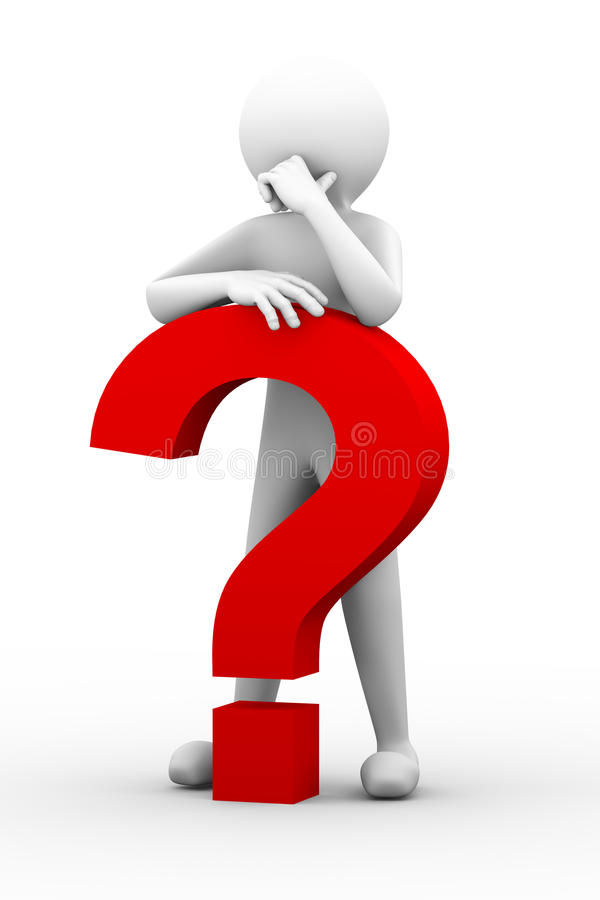 Contact information:
Deborah Hill, MBA
Transit Planner
Phone: (740) 439-4471 ext. 212  office
          (330) 383-2252    personal cell
Email: dhill@omegadistict.org

Website: https://omegadistrict.org/programs/transit/rcc/steering/
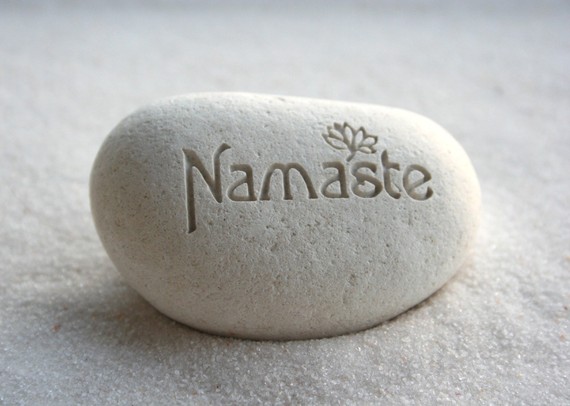 Sincerely, Thank you!
[Speaker Notes: Sincerely, thank you.]